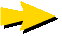 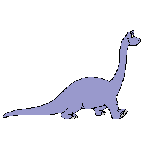 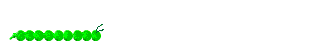 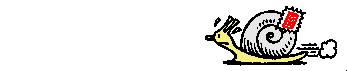 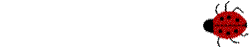 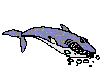 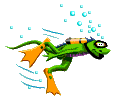 a ú e ú i ó e ú a a e ú ó i e ú a
c
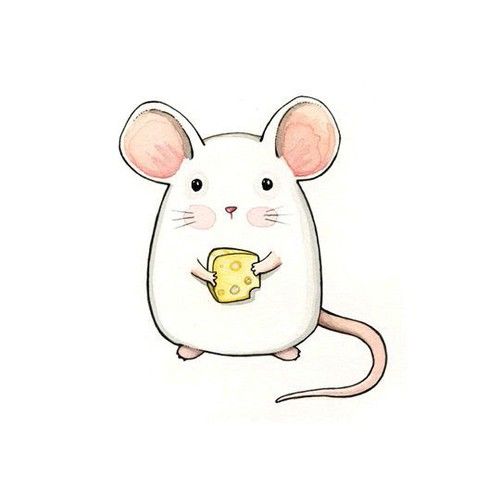 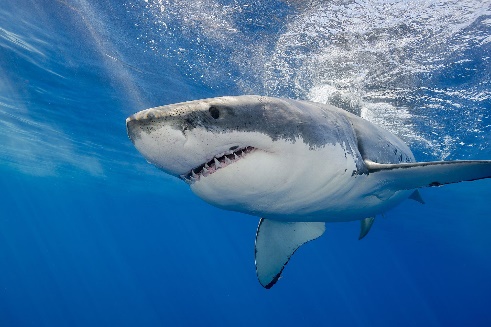 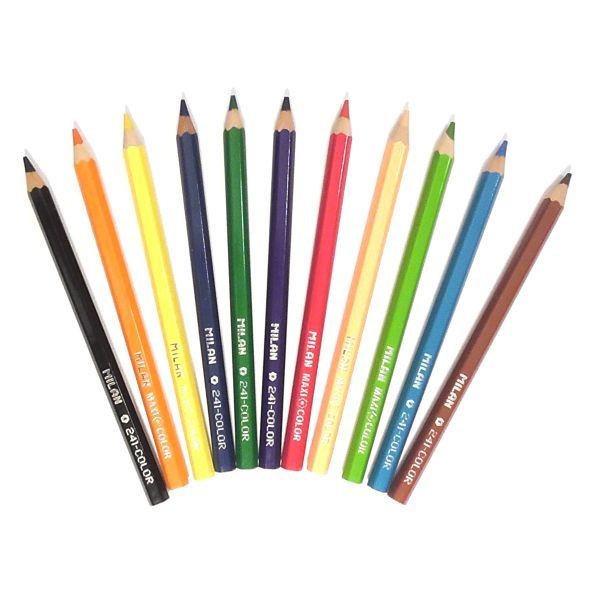 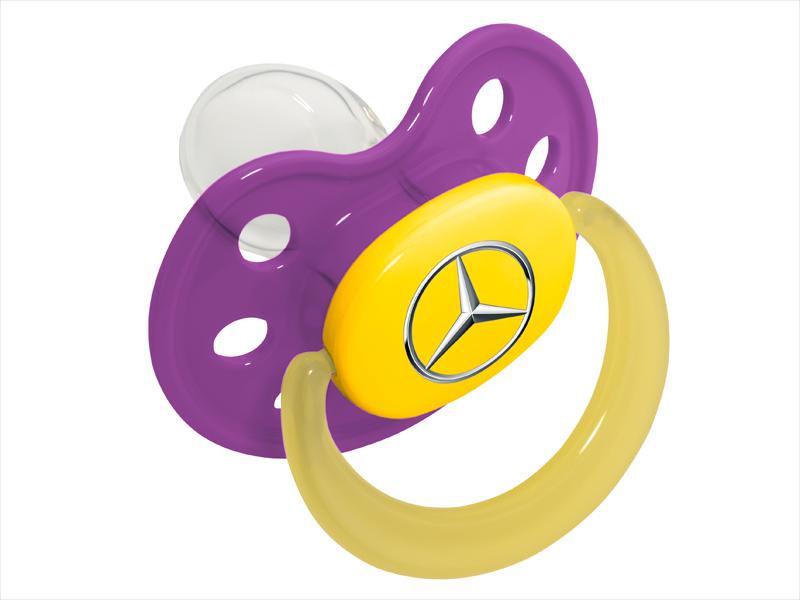 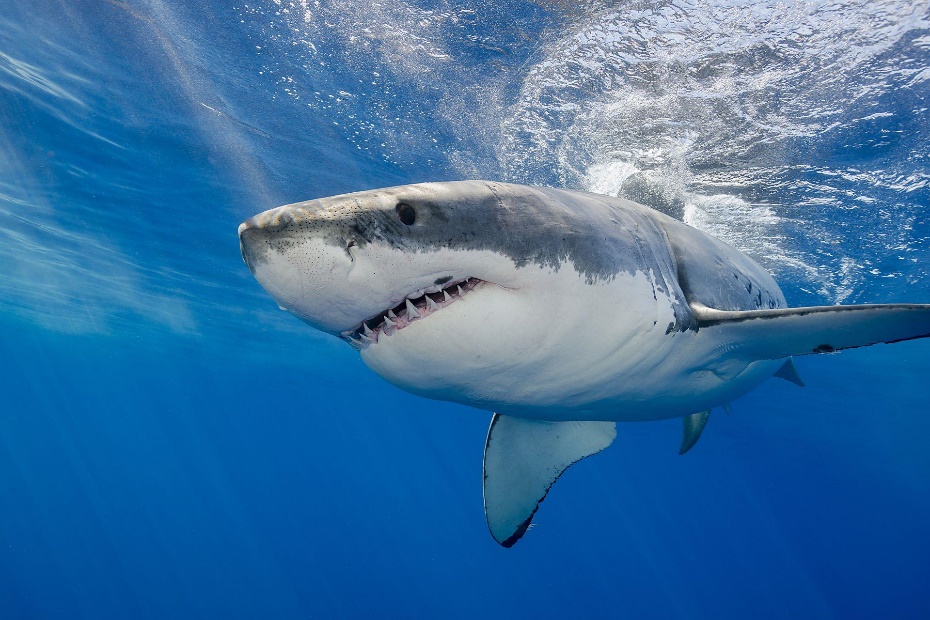 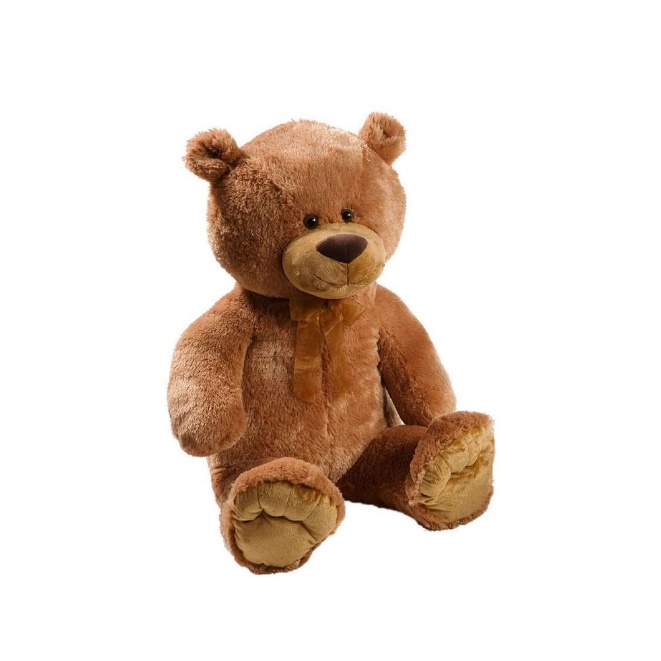 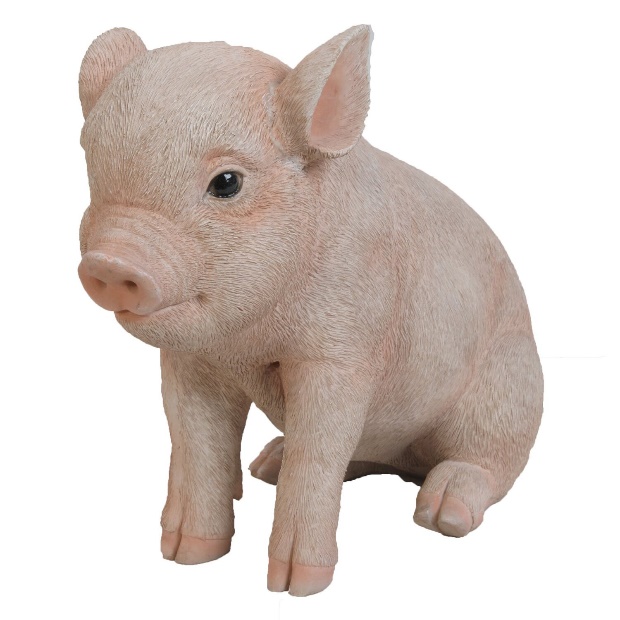 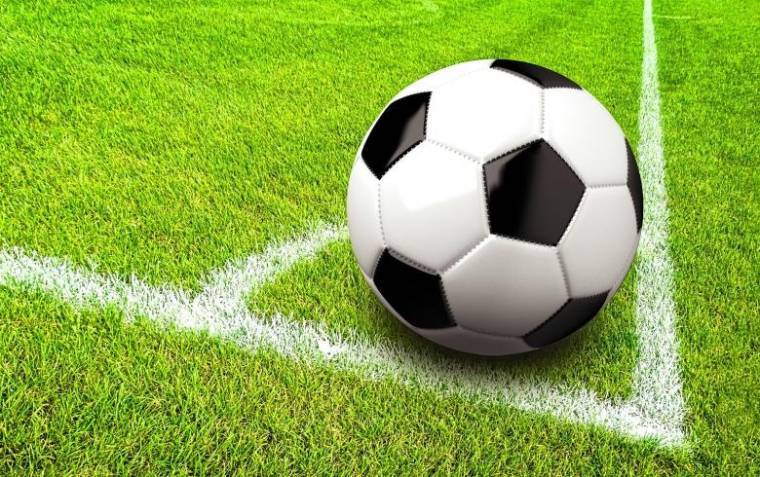 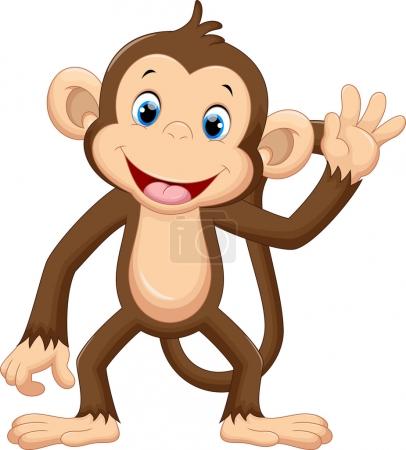 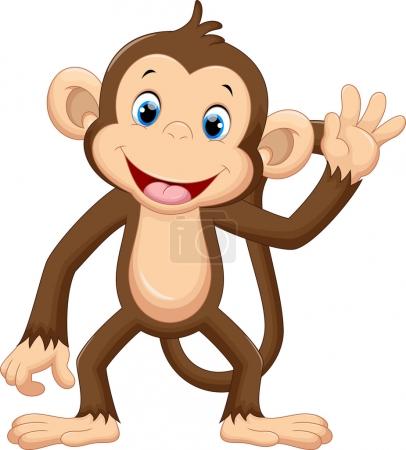 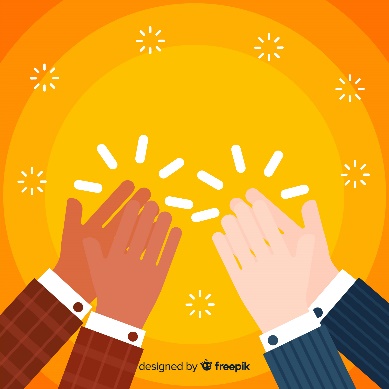 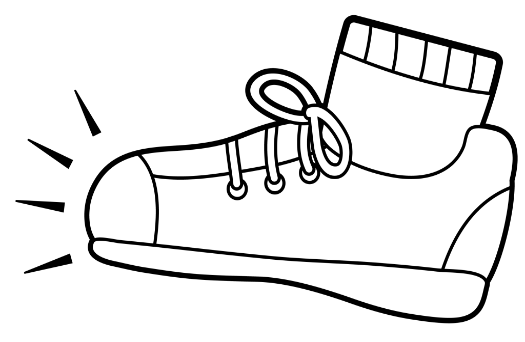 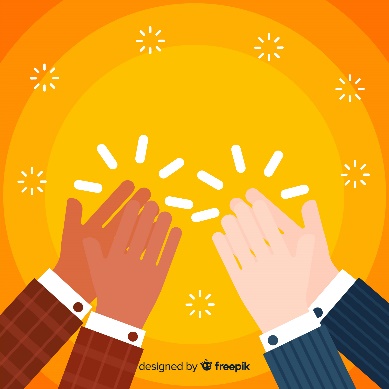 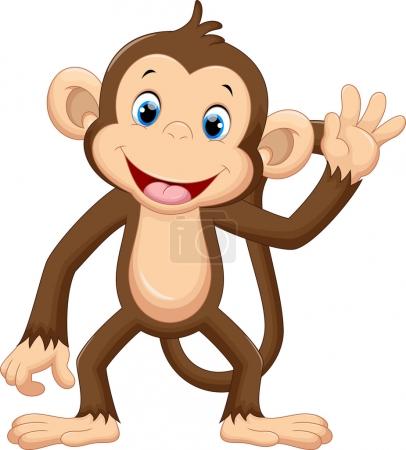 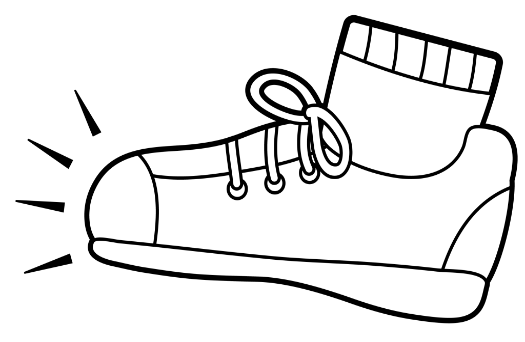 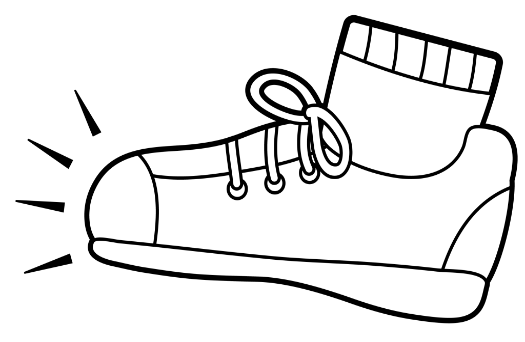 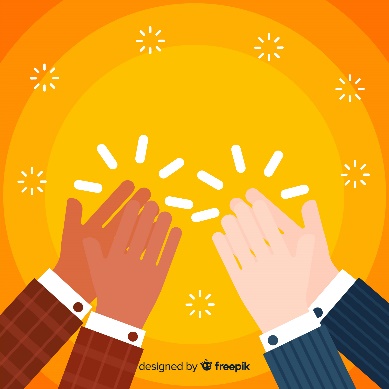 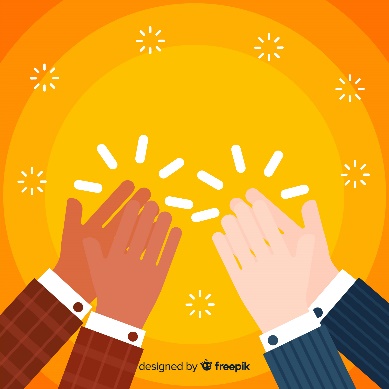 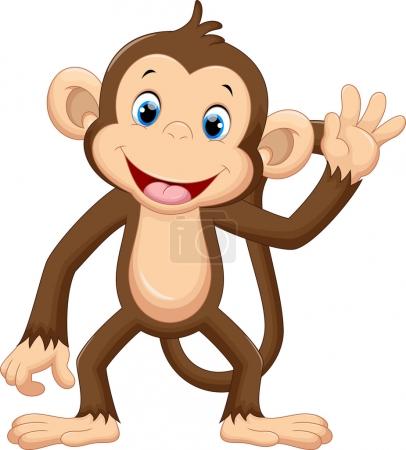 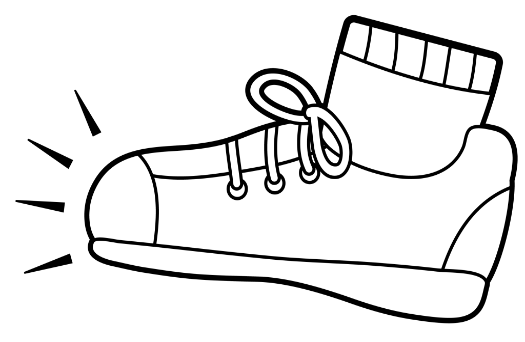 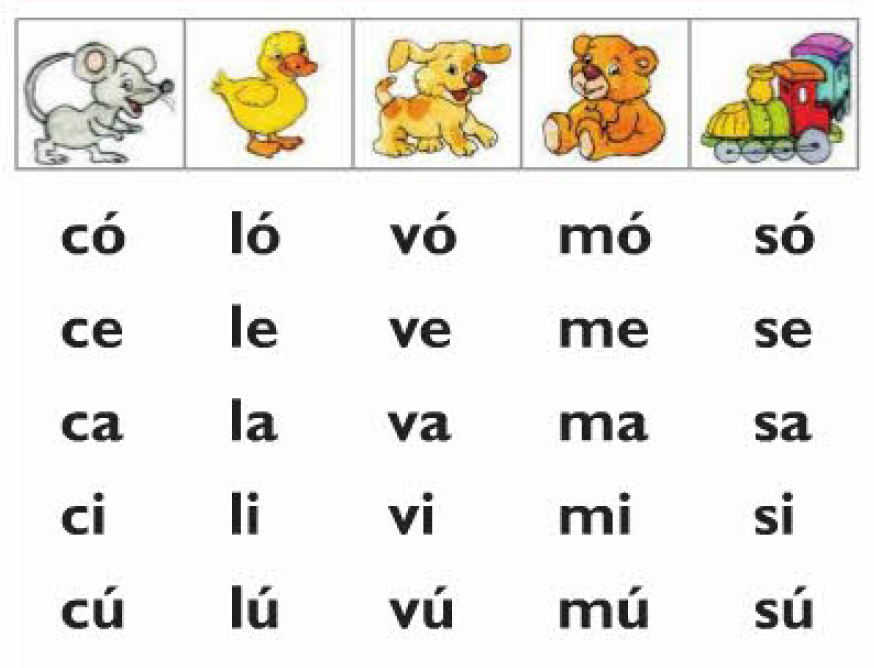 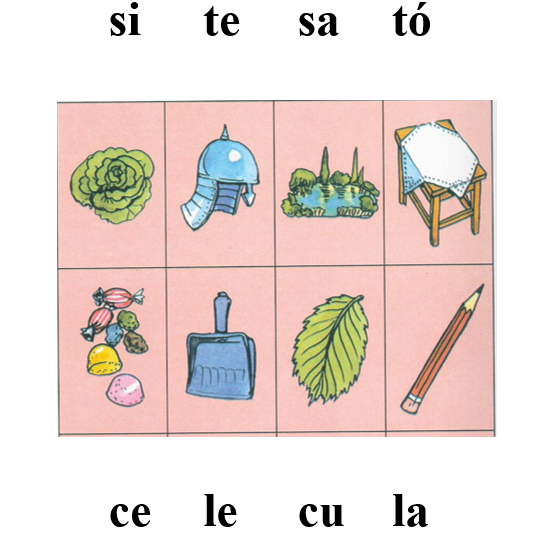